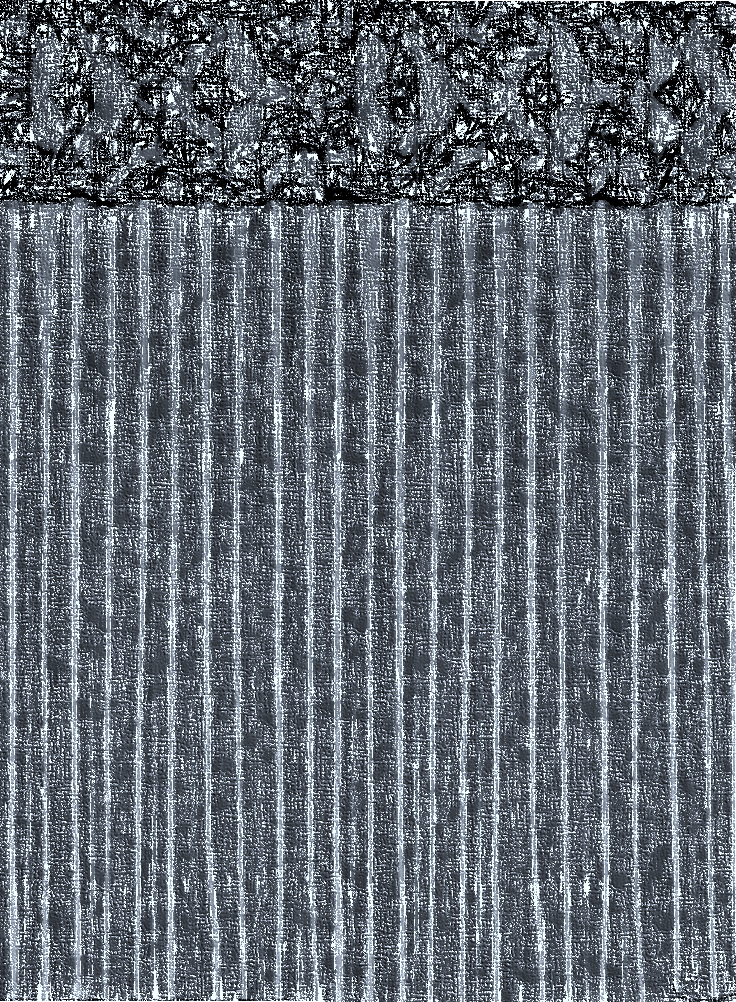 আজকের ক্লাসে সবাইকে স্বাগতম
Md. Jakaria(Lecturer ICT)  
Govt.Alaol College,Banskhali,chattagram.
Page no.01
পরিচিতি
মোহাম্মদ জাকারিয়া
প্রভাষক, তথ্য ও যোগাযোগ প্রযুক্তি
সরকারী আলাওল কলেজ
বাঁশখালী, চট্টগ্রাম।







Email : jakariabotany27@gmail.com
Cell : 01816608247
শ্রেণিঃএকাদশ-দাদশ 
বিষয়ঃতথ্য ও যোগাযোগ প্রযুক্তি

অধ্যায়ঃ৫
প্রোগ্রামিং ভাষা ও c
পাঠ পরিচিতি
Md. Jakaria(Lecturer ICT)  
Govt.Alaol College,Banskhali,chattagram.
Page no.02
প্রেষণা দান
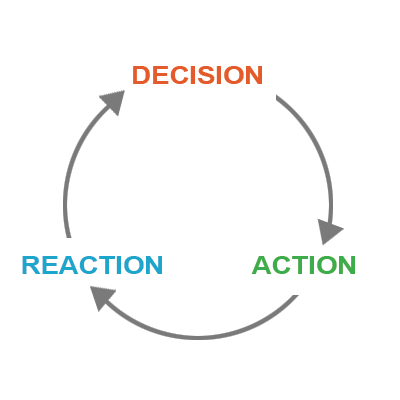 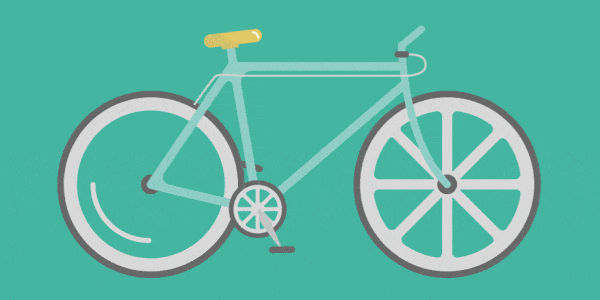 Md. Jakaria(Lecturer ICT)  
Govt.Alaol College,Banskhali,chattagram.
Page no.03
পাঠ ঘোষণা
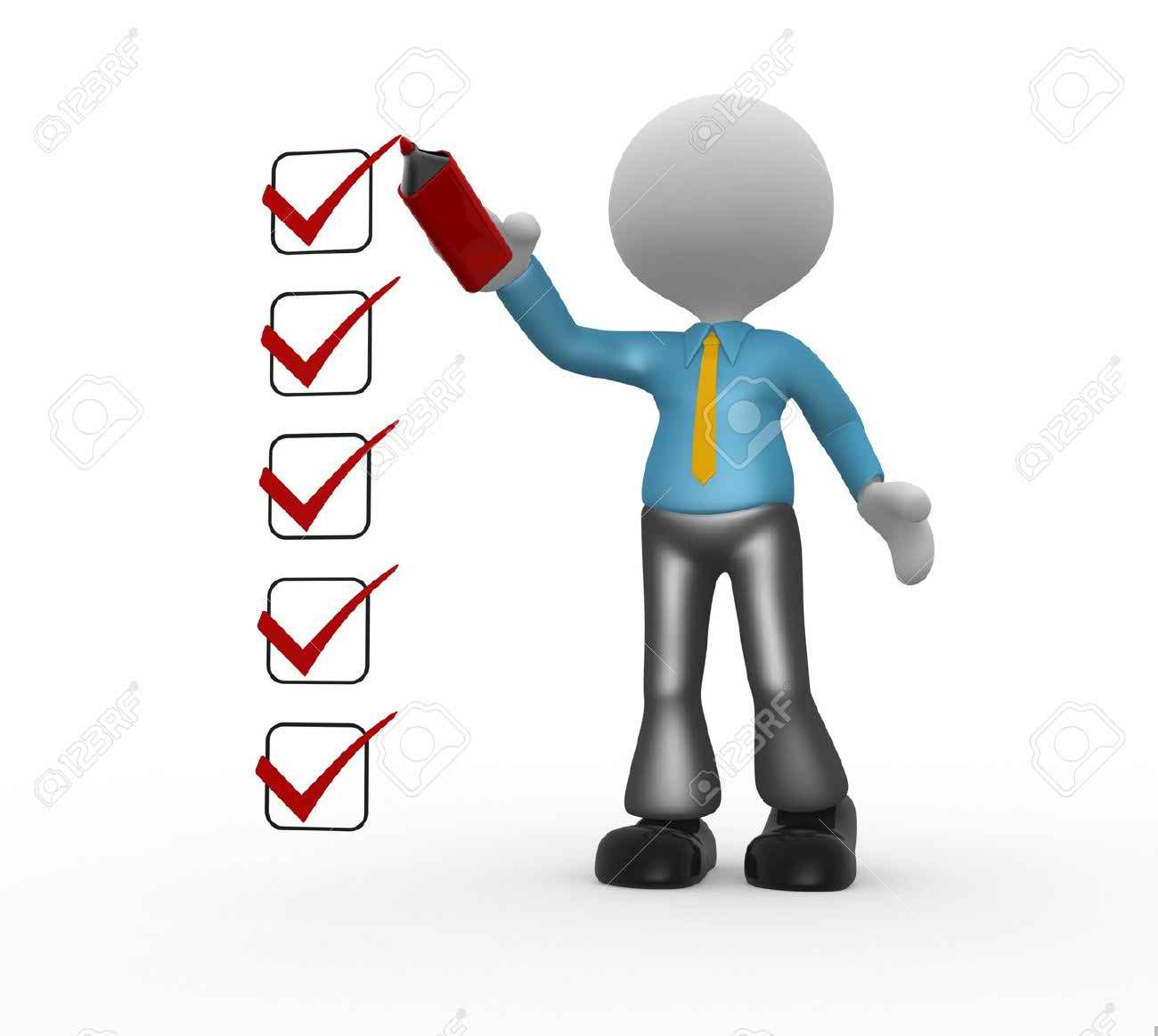 আমাদের আজকের পাঠ
For Loop
Md. Jakaria(Lecturer ICT)  
Govt.Alaol College,Banskhali,chattagram.
Page no.04
শিখন ফল
পাঠ শেষে শিক্ষার্থীরা...
সি প্রোগ্রামে লুপ কি তা ব্যাখ্যা করতে পারবে।
সি ভাষায় For লুপযুক্ত প্রোগ্রাম রচনা করতে পারবে।
Md. Jakaria(Lecturer ICT)  
Govt.Alaol College,Banskhali,chattagram.
Page no.05
সি প্রোগ্রামে লুপ
কোন প্রোগ্রামে নির্দিষ্ঠ শর্ত সাপেক্ষে এক বা একাধিক  স্টেটমেন্ট বার বার চক্রাকারে নির্বাহ করাকে লুপ বলে।
ব্যবহারের কারণঃ
- এক বা একাধিক  স্টেটমেন্ট বার বার নির্বাহ করতে লুপ প্রয়োজন।
-বড় ও জটিল প্রোগ্রামে লুপ ব্যবহার করা হলে সাধারণত কম স্টেটমেন্ট লিখতে হয়।
-একই ধরণের কাজ বেশি এমন ক্ষেত্রে লুপ ব্যবহার করলে কম চলক  প্রয়োজন হবে।
- প্রোগ্রামের কোন অংশ আবর্তনের প্রয়োজন হলে ও মোট আবর্তন সংখ্যা জানা থাকলে লুপ ব্যবহার করা ভালো।
Md. Jakaria(Lecturer ICT)  
Govt.Alaol College,Banskhali,chattagram.
Page no.06
সি ভাষায় লুপ স্টেটমেন্ট
সি ভাষায় লুপ স্টেটমেন্ট ৩ ধরণের।যথা-
FOR লুপ
WHILE লুপ
DO লুপ
Md. Jakaria(Lecturer ICT)  
Govt.Alaol College,Banskhali,chattagram.
Page no.07
for লুপ এর গঠন
for (initialization _expression; Condition _expression; increment/decrement _expression) 
{	
   statements;/loop body
 }
এখানে
Initialization _expression অংশে চলকের প্রারম্ভিক মান ঊল্লেখ করতে হয়।
Condition _expression অংশে  শেষ মান Conditional operator ব্যবহার করে ঊল্লেখ করতে হয়।
Counter_increment/decrement_expression  হলো কাঊন্টার চলক এর বৃদ্ধি/হ্রাস।
statements হলো লুপের মধ্যে কাজ বা স্টেটমেন্ট।
Md. Jakaria(Lecturer ICT)  
Govt.Alaol College,Banskhali,chattagram.
Page no.08
১ থেকে ১০০ পর্যন্ত জোড় সংখ্যা(২+৪+৬+...+১০০)যোগ করার প্রোগ্রাম।
#include<stdio.h>
#include<conio.h>
প্রথমে stdio.h Ges conio.h হেডার ফাইল যুক্ত   করা।
main() ফাংশনের পর { দিয়ে প্রোগ্রাম শুরু করা ।
main(){
int i,d,n,s=0;
সিরিজের মান i, d,n,s=0 চলক ঘোষণা ।
printf(“\n Enter Start Point:” );
Scanf(“%d”,&i);
printf(“\n Enter Common Difference:” );
Scanf(“%d”,&d);
printf(“\n Enter End Point:” );
Scanf(“%d”,&n);

{
printf ফাংশন দিয়ে ফল প্রদর্শন করা ।
Scanf ফাংশন দিয়ে  ডেটা গ্রহন করা ।
for লুপ ব্যবহারে সিরিজ যোগ করা।
for(i=2; i<=100; i=i+2)
printf(“%d+", i); 
s=s+i;
}
getch() ফাংশনের পর { দিয়ে প্রোগ্রাম শেষ করা ।
Printf(“\b=%d”,s);
Total is 2550
আঊটপুটঃ
getch();
}
Md. Jakaria(Lecturer ICT)  
Govt.Alaol College,Banskhali,chattagram.
Page no.09
১ থেকে ১০০ পর্যন্ত জোড় সংখ্যা(২+৪+৬+...+১০০)যোগ করার প্রোগ্রাম।
Md. Jakaria(Lecturer ICT)  
Govt.Alaol College,Banskhali,chattagram.
Page No.10
পাঠ মূল্যায়ন...
লুপ কি?
লুপ কত প্রকার ও কি কি ।
Md. Jakaria(Lecturer ICT)  
Govt.Alaol College,Banskhali,chattagram.
Page no.11
বাড়ীর কাজ...
for লুপ ব্যবহার করে ৫+১০+১৫+...+১৫০ ধারার যোগফল নির্ণয়ের জন্য C ভাষায় প্রোগ্রাম লিখ।
Md. Jakaria(Lecturer ICT)  
Govt.Alaol College,Banskhali,chattagram.
Page no.12
এই প্রেজেন্টেশনের ভিডিও টিঊটোরিয়াল দেখতে নিম্নোক্ত লিংটি facebook এ Past করুনঃhttps://www.facebook.com/md.jakaria.102/videos/3154850777946828/
Md. Jakaria(Lecturer ICT)  
Govt.Alaol College,Banskhali,chattagram.
Page no.13